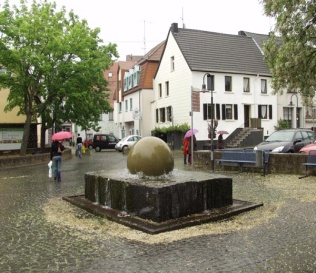 Das Volumen der Kugel
Das Volumen
Die Kugel lässt sich in pyramidenähnliche Teile zerlegen.

Die Spitzen dieser Pyramiden liegen im Mittelpunkt der Kugel.

Die Höhe dieser Pyramiden ist die Länge des Radius
Das Volumen
Das Volumen dieser Pyramiden ist:




Für das Volumen der Kugel müssen wir alle Pyramidenvolumina addieren.
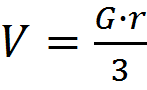 Das Volumen
Daraus entsteht nun folgende Volumsformel für die Kugel.
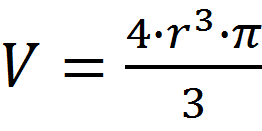